Lab -7-Capsules
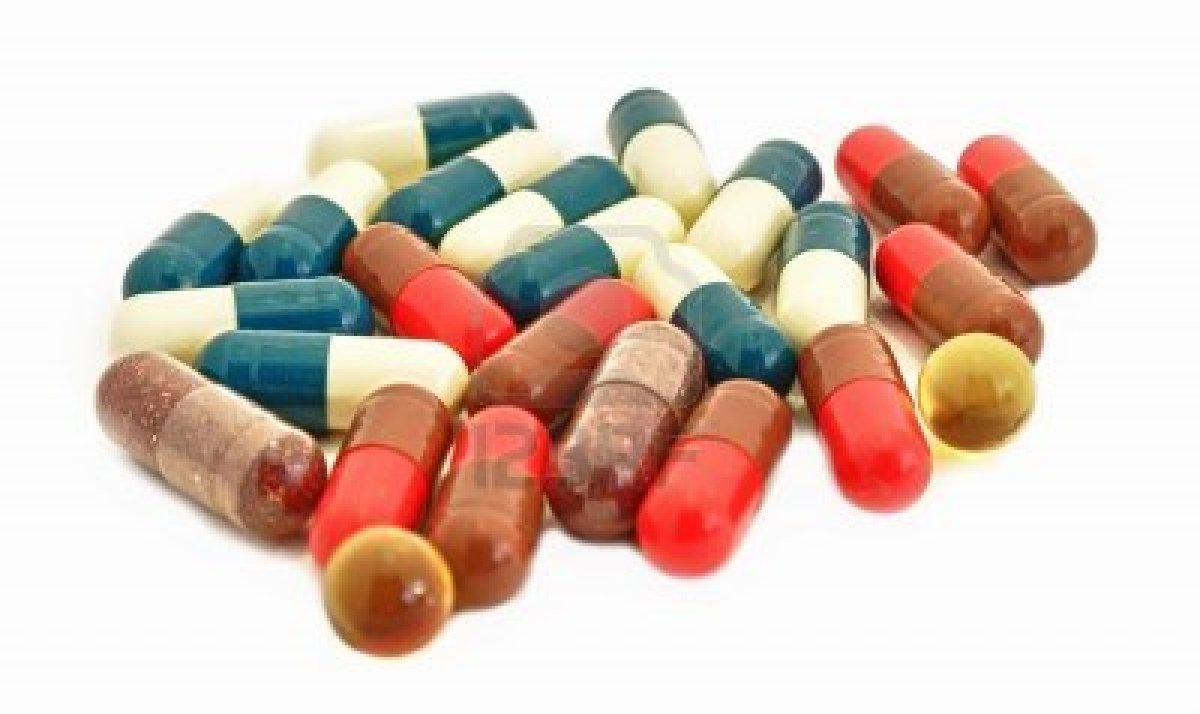 Capsules
Capsule is a solid dosage form consisting from gelatin shell filled with a blend of active ingredient and excipients which may be powder, semisolid or liquid that do not dissolve the gelatin shell.

There are two types of capsules:
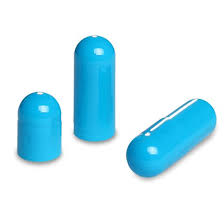 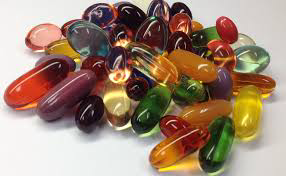 Capsules
Gelatin
Colorant
 like soluble dyes or insoluble pigment
Plasticizer
 PEG, glycerol and sorbitol that presents in higher conc. in SGC than HGC
Capsule shell
Preservative
Only in SGC to prevent contamination
Opaquing agent
Properties of the gelatin
Advantages of capsules over tablet
Advantages of capsules over tablet
Disadvantages of capsules
Steps for preparation
A- Formulation:
Demixing or incompatibility can be prevented by
- The demixing can be prevented by using excipients or diluents with the same particle size and the density to prevent segregation.
- Prevent the incompatibility
Notes
- The amount of the diluents depends on the amount of the active ingredient and the size of the capsule.
- The hard gelatin capsule have different sizes (000, 00, 0, 1, 2, 3, 4, 5).
- The humidity (moisture content) of the capsule should range between (10-15%) since below 10% the capsule will be brittle and shrink to a point that it will not fit in the filling equipment, while when the moisture content is above 15% the capsule will be so soft and will cause size problems with the loss of mechanical strength.
Hard gelatin capsules sizes
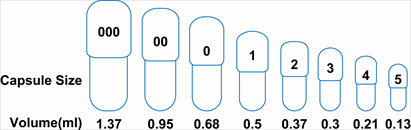 Steps for preparation
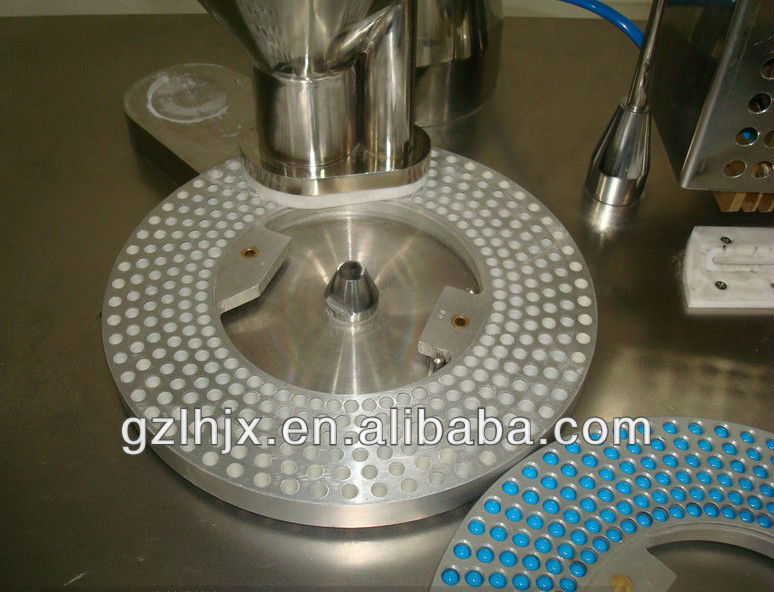 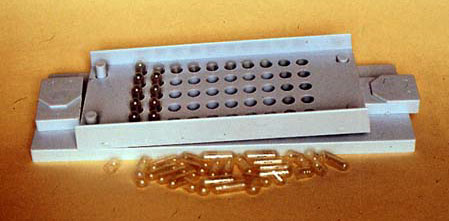 NoteThe production of the hard gelatin capsule shell involve the following steps:
Spinning
Dipping
Drying
Trimming
Stripping
Joining
Steps of hard gelatin Capsule shell production
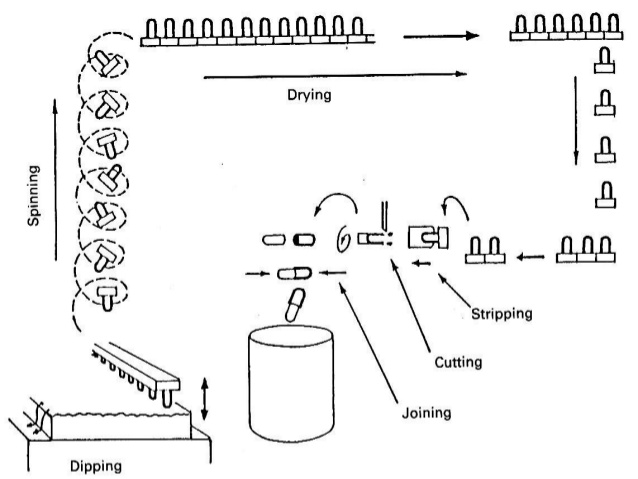 Steps for preparation
Evaluation of capsules
1- Weight variation test:

It’s done by taking 20 capsule individually weighed and the average weight is determined. If 2 capsules fall outside the range of 10% of the average then should take another 40 capsules then determine the average of 60 capsules, the test requirement are met if 6 capsules fall outside the 10% of the average and none of the 6 capsules outside 25% range.
Evaluation of capsules
2- Content uniformity test:

It’s done by taking 10 capsules and assay each individually by specified procedure, if 9 out of 10 within the requirement of ±15% (85%-115%) limits and the tenth tablet is not outside ±25% (75%-125%) so the batch should be accepted.
While if 2 capsules out of 10 fall outside the range ±15% so take 20 capsules and assay them individually and take the average of 30 capsules, so the requirements are met if 27 capsules in the ±15% range and only 3 capsules in the ±25% range.
Evaluation of capsules
3- Disintegration test:

The disintegration time is measured when the capsule shell rupture and all the contents pass through the mesh, in order the batch to be accepted the time must be less than 30 minutes.
The factors affecting the disintegration time
1- The type of the gelatin shell.
2- The humidity of the capsule shell.
3- Dissolution media.
4- The type of the powder used.
5- The type and the amount of the binder used.
Special techniques used in the capsule manufacturing
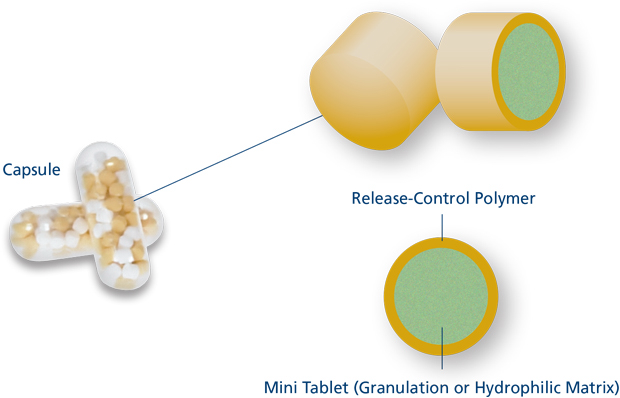 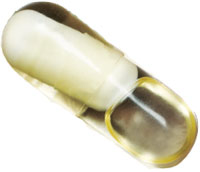 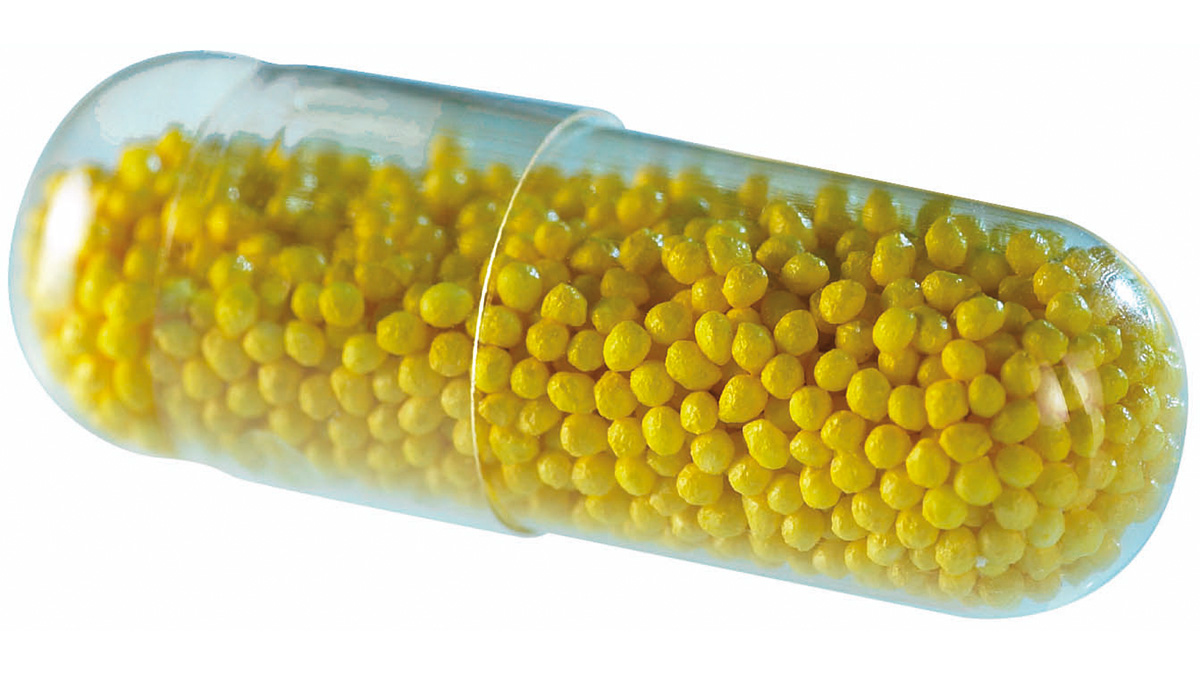 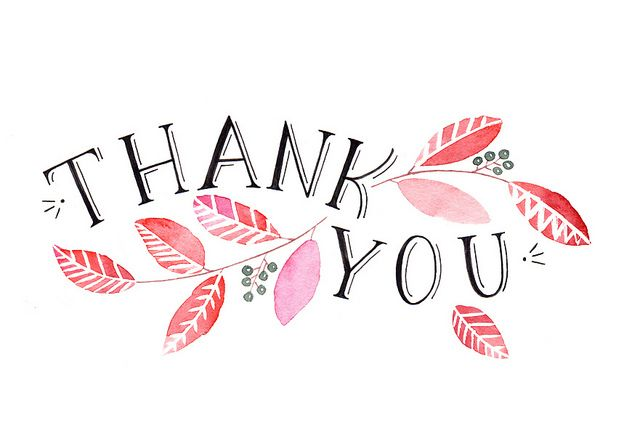